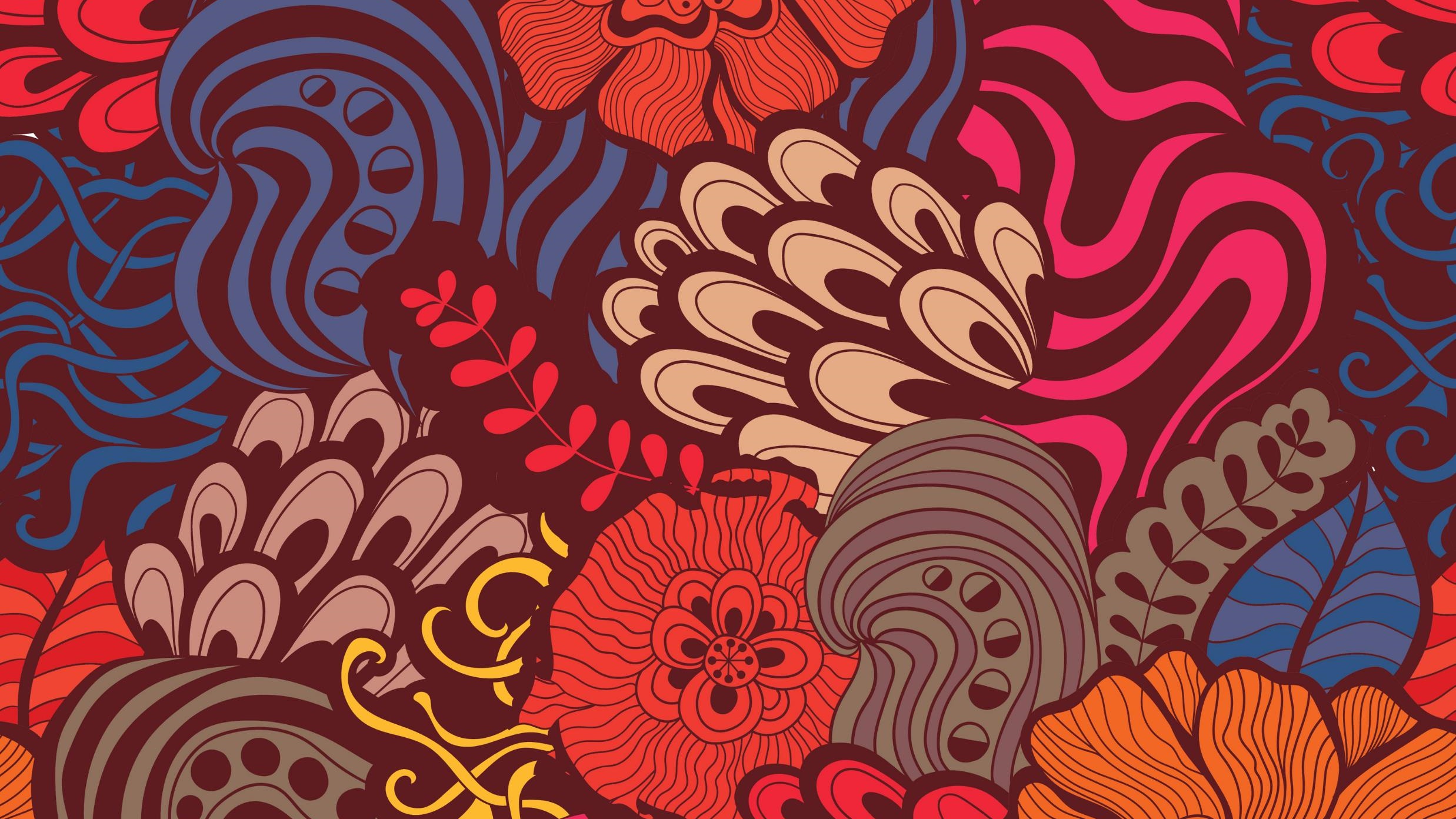 Textsorten
Textsorten-Analyse
Textsorten-Analyse
Christian Fandrych/Maria Thurmair (2011): Textsorten im Deutschen. Linguistische Analysen aus sprachdidaktischer Sicht. Tübingen: Stauffenburg
Definitionen der TS:
„komplexe  Muster sprachlicher Kommunikation, die innerhalb der Sprachgemeinschaft im Laufe der historisch-
     gesellschaftlichen Entwicklung aufgrund kommunikativer Bedürfnisse entstanden sind.“ (K. Brinker 2010: 120)
„sozial genormte komplexe Handlungsschem(ta)as, die Sprechern einer Sprache zur Verfügung stehen und  die nach bestimmten Textmustern und –strategien jeweils spezifische Vermittlungsaufgaben  (Funktionen) erfüllen“ (B. Sandig)
Beispiele:
Geschäftsbrief
Kochrezept
Interview
Wetterbericht
Gerichtsprotokoll
Kommentar und weitere TS in Massenmedien

ca. 1600 Textsorten
06.11.2023
Textsorten
Textfunktion – eine zentrale Rolle
bestimmt Struktur und sprachliche Ausgestaltung wesentlich mit
Bestimmung der Textfunktion: 
typische Vorkommensweisen einer TS in der Sprachgemeinschaft
gesellschaftliche Zwecke
die an der Entstehung, Übermittlung und Rezeption beteiligten Personen, bzw. Institutionen
„Weltbezug“, KB,  Medium, Sprachhandlung
06.11.2023
Textsorten
„Die Bestimmung der dominanten Textfunktionen entsteht so aus dem Wechselspiel zwischen der Analyse der kommunikativen und gesellschaftlichen Einbettung und der empirischen Textsortenanalyse.“ (F/T 2011, S. 29)
drei große Textsortengruppen:
wissensbezogene Texte
handlungsbeeinflussende und handlungspräformierende Texte
expressiv-soziale, sinnsuchende Texte
06.11.2023
1. Wissensbezogene Texte
Hauptfunktion: Wissen verschiedener Art zu tradieren, mitzuteilen, bereitzustellen
sach- bzw. fachbezogene Darstellung des Wissensstandes im Vordergrund
begründende und bewertende sprachliche Handlungen
Konstatierend-assertierende (Behauptung, Versicherung, Feststellung), wissensbereitstellende Funktion: Lexikonartikel, Wörterbucheintrag, Einführungen in bestimmte wissenschaftliche Disziplinen, auch Wetterbericht, Reiseführer
Argumentative Funktion: wissenschaftlicher Artikel, Leserbrief, themenbezogene Diskussionsforen im Internet
Bewertende Funktion: Rezensionen, Theaterkritiken, Studienbewertungen, Gutachten, Peer Reviews
06.11.2023
2. Handlungsbeeinflussende und handlungspräformierende Texte
Instruktive Funktion: Kochrezepte, Spieleinleitungen, Bedienungsanleitungen, Horoskope…
Reglementierend-direktive Funktion: Kontrolle von Handlungen: Gesetze
Obligativ-sprecherbezogene Funktion: Versprechen, Verpflichtungen, Gelöbnisse, Wahlprogramme, Hochzeitsformeln…
Deklarierende (performative) Funktion: institutionelle Rituale: Ernennungsurkunden, Trauscheine, Zeugnisse, Taufe…
Appellative Funktion: Rezipienten dazu bewegt, eine (veränderte) Einstellung bzw. Bewertung anzunehmen (Kauf, Wahl, Empfehlung), Interesse wecken - Stilvielfalt: Werbeanzeigen, politische Werbung, Anzeigen, politische oder humanitäre Aufrufe
Handlungsvorbereitende Funktion: Planung - Tagesordnungen, Programme, Exposés, Skizzen
Beratend-moralisierende Funktion: Beratungstexte, Kummerkasten, ethische Betrachtungen, Predigten, Katechismen, Gewissensfragen…
06.11.2023
3. Expressiv-soziale, sinnsuchende Texte
Individuum im Vordergrund, Ausdruck und die gegenseitige Vergewisserung von Gefühlen, Selbst-und Fremdbild, Unterhaltung und Spiel, am heterogensten
Expressiv-sinnsuchende Funktion: Tagebücher, Blogs, Reisenotizen, persönliche Briefe und E-Mails
Kollektiv selbstvergewissernde Funktion: Wahlkampfreden, ritualisierte religiöse Texte (Gebete)…
Phatische Funktion: Anteilnahme und Aufrechterhalt eines positiven sozialen Kontakts: Glüchwunsch- , Kondolenzschreiben, Genesungswünsche
Unterhaltend-spielerische Funktion: Phantasiegeschichten im Alltag, Märchen, Kindergeschichten, Witze…
Ästhetische Funktion: literarisch-ästhetisierendeTexte
06.11.2023
Reiseführer
Konstatierend-assertierende (Behauptung, Versicherung, Feststellung), wissensbereitstellende Funktion
Subtextsorten
Orientierungstexte: globale Übersicht, starke Wertungen, implizit werbender Charakter: konstatierend-assertierend-bewertend
Ratgebertexte: Instruktion für die Reiseplanung bzw. –durchführung, Handlungsempfehlungen, praktische Hinweise (Einreisemodalitäten, Sicherheit, Hotelsuche…)
Besichtigungstexte: Verbindung von Wissensvermittlung und Handlungsangebot: konstatierend-wissensbereitstellend, auch narrativ
Hintergrundtexte: vertiefendes Wissen über historische, kulturelle, gesellschaftliche Themen: konstatierend-assertierend
06.11.2023
Reiseführer: Orientierungstexte
touristisch interessante, besonders attraktive, ungewöhnliche Reiseziele positiv dargestellt
Die Wiege der Menschheit. Das Land am Kap.
Textstruktur:
Überschrift: individuelles Image (positiv)
Text: überblicksartig die touristischen Attraktionen hervorgehoben
auch soziale Probleme: Sonnen- und Schattenseite
Attributhäufung: eine der schönsten Städte der Welt,
geniale und aufregende Mischung
06.11.2023
Reiseführer: Ratgebertexte
auf realistische Weise instruktiv und beratend
Hilfestellung bei der Reiseplanung und der Reise selbst
anders als bei anderen Beratungstexten (Kummerkasten) und ähnlich den instruktiven Texten – Leser mit der wichtigsten praktisch relevanten Information versorgen
häufig auftretende Fragen und Problemstellungen antizipieren und Lösungsvorschläge und Handlungspläne bereitstellen
Diebstahl (Mexiko)
06.11.2023
Reiseführer: Besichtigungstexte
genauere Beschreibung touristischer Ziele verschiedenster Art: 
Weg- und Routenbeschreibungen, 
Beschreibungen von bestimmten Objekten (Gebäude, Museen, Kirchen, Burgen und Schlösser) sowie Landschaften und Naturereignissen
Mischung von konstatierend-assertierender und latent instruktiver Funktion
Detailliertheit, längere Einschübe (narrativ)
Namen, Zahlen, räumliche Relationierung
06.11.2023
Reiseführer: Hintergrundtexte
Hintergrundwissen geschichtlicher, kultureller, anthropologisch-gesellschaftlicher, geographischer, wirtschaftlicher oder politischer Natur
Ähnlichkeit mit Lehrbuchtexten, journalistischen, populärwissenschaftlichen oder enzyklopädischen Texten
06.11.2023
Texsortenspezifische sprachliche Merkmale
Attribute und Appositionen: 
das koloniale Zentrum von Mexico City
über Kapstadt, der ältesten Siedlung Afrikas
erweiterte Attribute und  Relativsätze:
Die Goldene Stube, deren Wände und Wappendecke mit gotischem Rankenwerk und Blattgold überzogen sind.
postnukleare Attribute:
das klassizistische Bauwerk, das erste seiner Art in Berlin…
Superlative und andere Mittel der Argumentation:
Koloniales Kleinod, sicher eine der schönsten Städte Mexikos
Prädikativkonstruktionen:
Beeindruckend sind auch die mächtigen Bronzeportale…
Lokal- und Direktionaladverbiale:
… liegt am Osthang der Zwickauer Mulde
06.11.2023
Textsorte Filmrezension
Liebe auf den ersten Silberblick (Der Spiegel)
Hochzeit und Glücksfall (FOCUS)
Textfunktion:
appellativ, informativ, unterhaltend
Sprachhandlungen: Bewerten/Evaluieren, Mitteilen/Feststellen/Behaupten
direkt oder indirekt signalisiert?
positiv konnotierte Ausdrücke (Erfolgsgeschichte, Überraschungshit (?)
Thema: Film „My Big Fat Greek Wedding“
06.11.2023
Textsorte Filmrezension
Textstruktur:
Thematische (Kohärenz-)ketten:
Der Spiegel: 
Filme über Einwanderer aufgezählt (Ethno-Komödie)
„typisch griechisch“: Ouzo – Griechen saufen Anis-Fusel – Akropolis – Lammfleisch – Moussaka – Tsatsiki – Restaurant „Dancing Zorbas“ – Beim Zeus! - 
umg.-salopp: (Die Griechen) saufen und stopfen sich und ihre Gäste pausenlos … die wilde, fette, verrückte Zorbasbande…
Nia Vardalos (Regisseurin und Haptdarstellerin): in Kanada aufgewachsene griechischstammige Schauspielerin – leicht schielendes hässliches Entlein – wachgeküsst von einem smarten Fremden (Märchenmotive)
Bewerten: Klischee-Parade – marmorner Charm – konsequente Überrschungsvermeidung („Alle Vorurteile stimmen“)
06.11.2023
Textsorte Filmrezension
FOCUS:
Märchenmotive:
(Hochzeit) – Hollywwod-Märchen – Achenputtel – eine gute Fee – ein Prinzenkuss – Hochzeit – Happy End
Marktwirtschaft – Börse – Budget – 200 millionen Dollar Einspiel
Informationen, Zitate
Ironie
06.11.2023